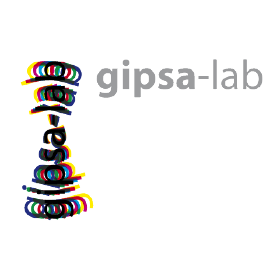 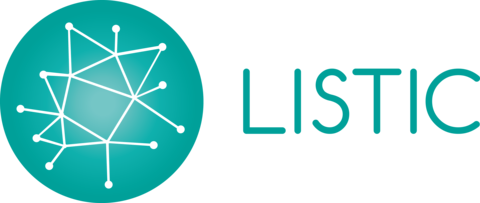 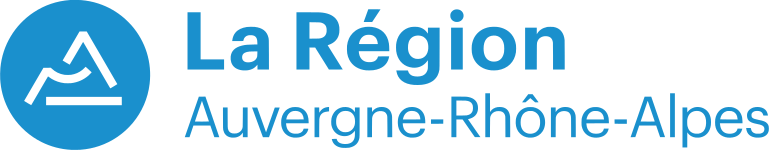 Club Data
Conditioned Batch Normalizations
Antoine BRALET (antoine.bralet@univ-smb.fr)
20/02/2024
1
Overall Context
2
Context
INPUTS
OUTPUTS
METHODS
Input 2
Value
Deep Network
Classification
Map
Input 1
3
Context
INPUTS
OUTPUTS
METHODS
Additional Input
Value
Deep Network
Classification
Map
Major Input
4
Context
INPUTS
OUTPUTS
METHODS
Additional Input
Value
Deep Network
Classification
Map
Major Input
5
Example(s?)
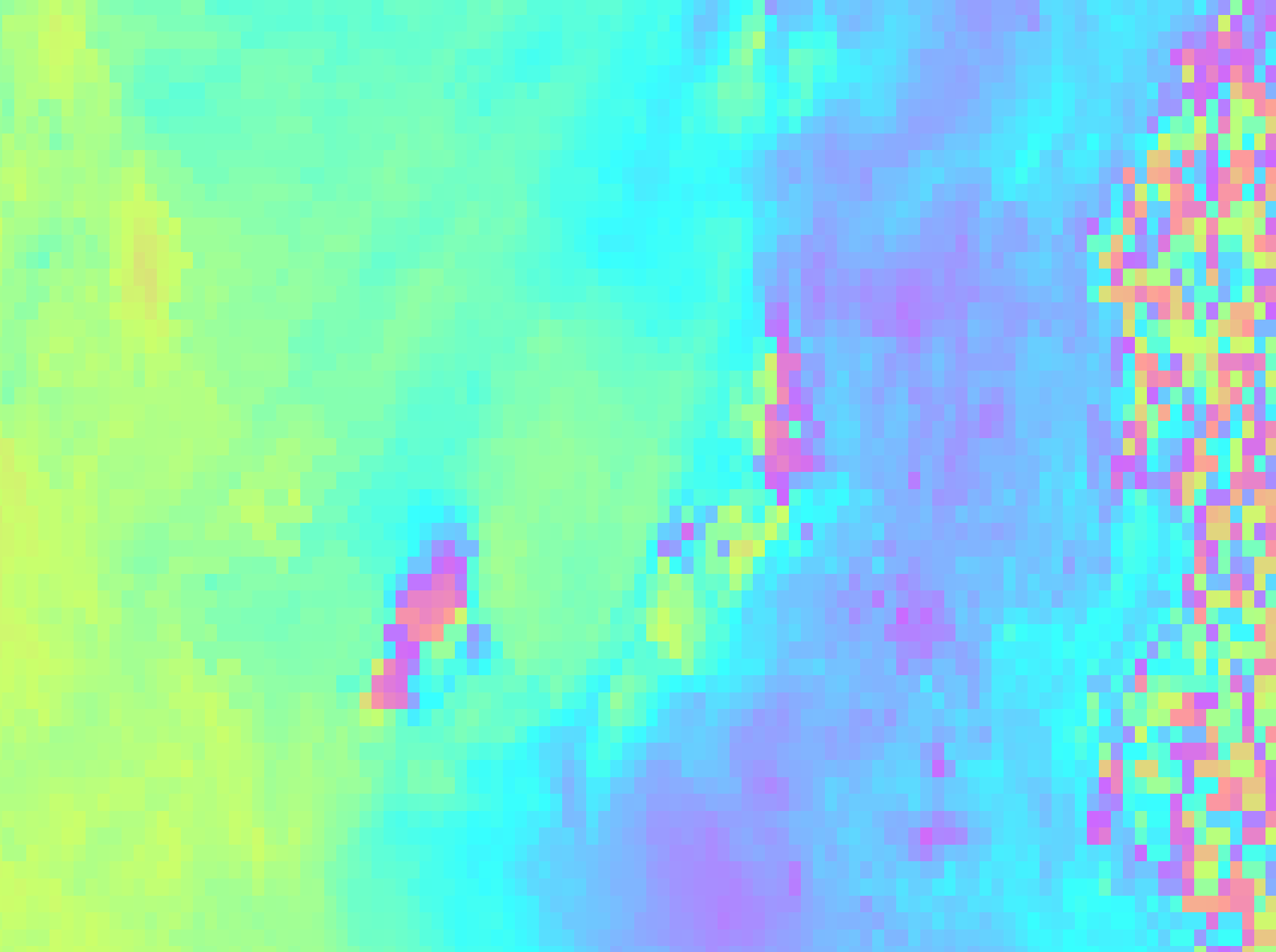 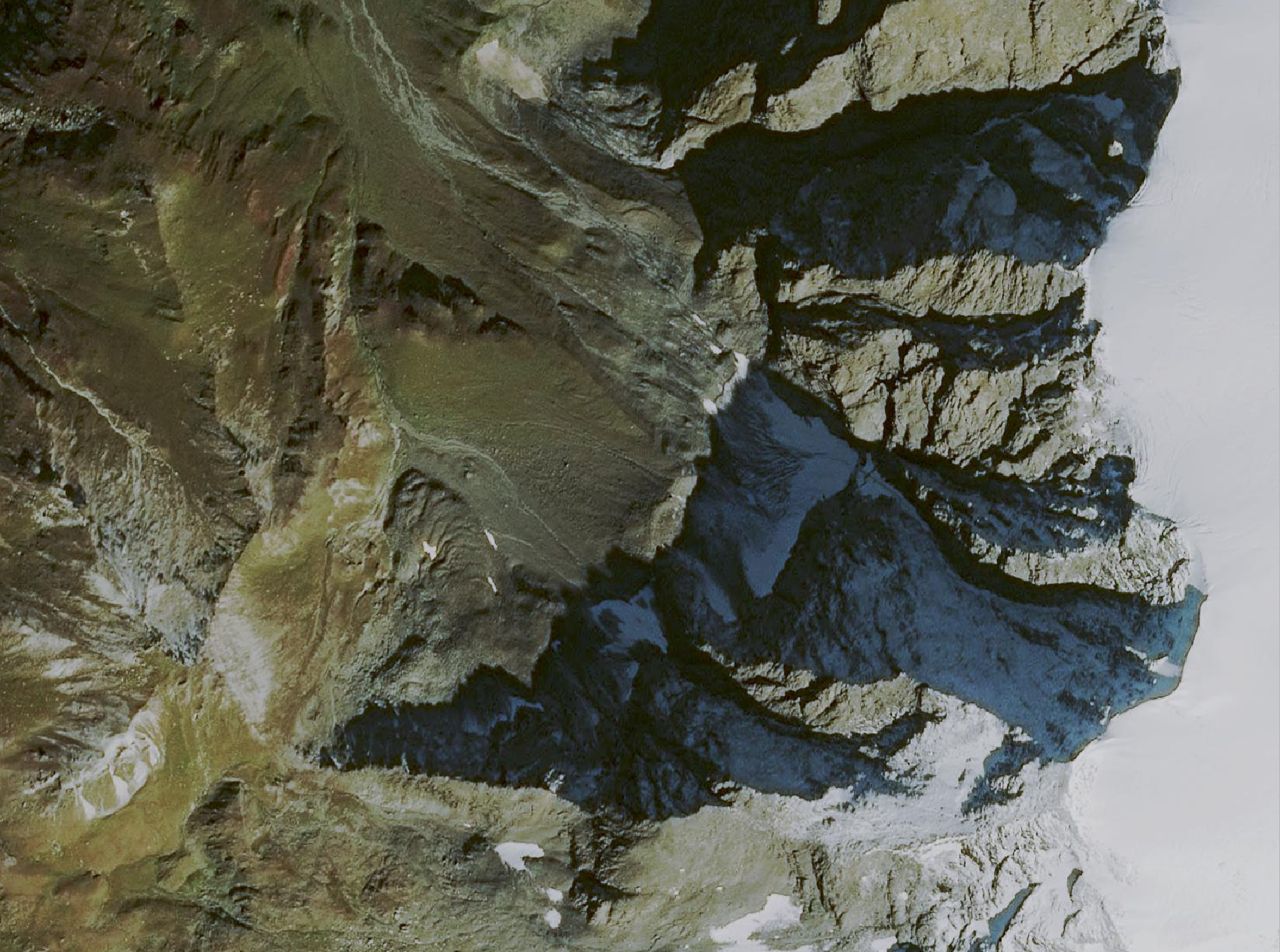 6
Example(s?)
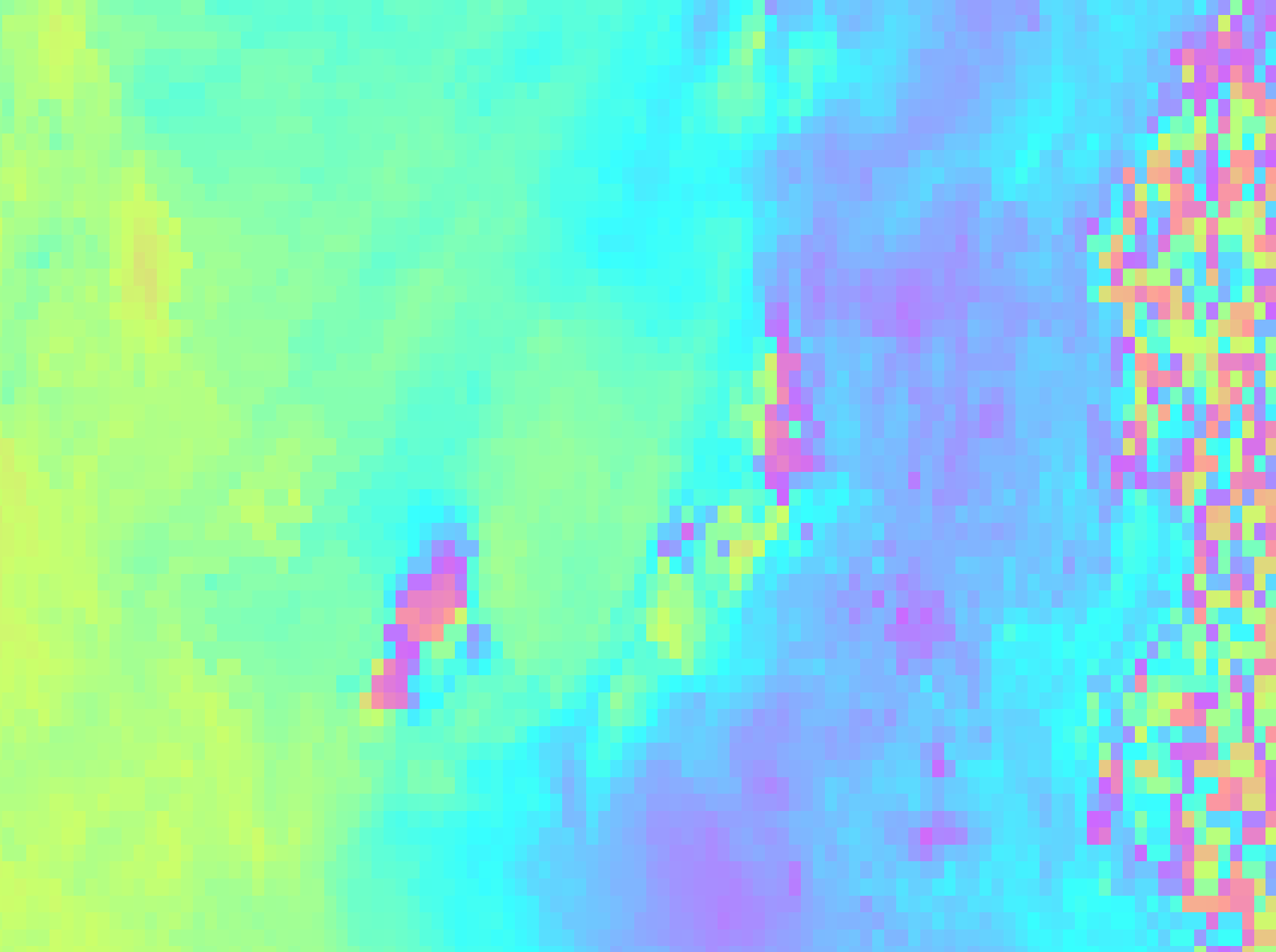 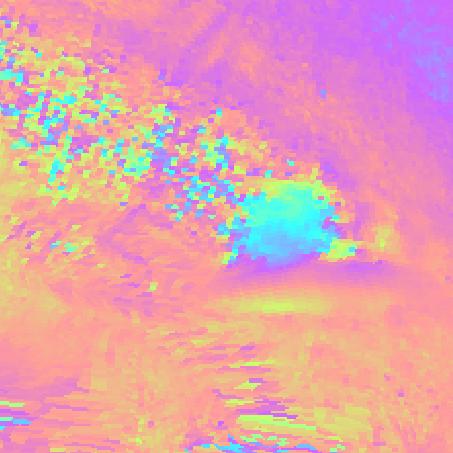 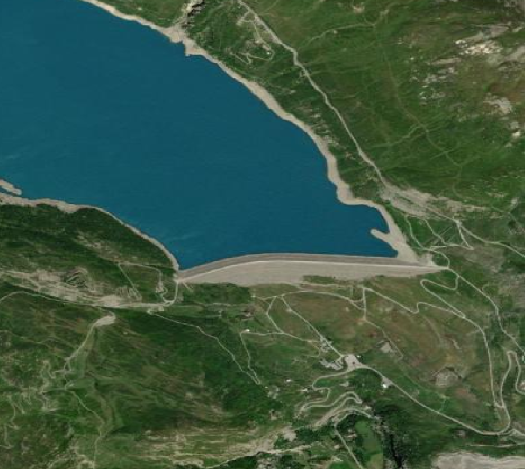 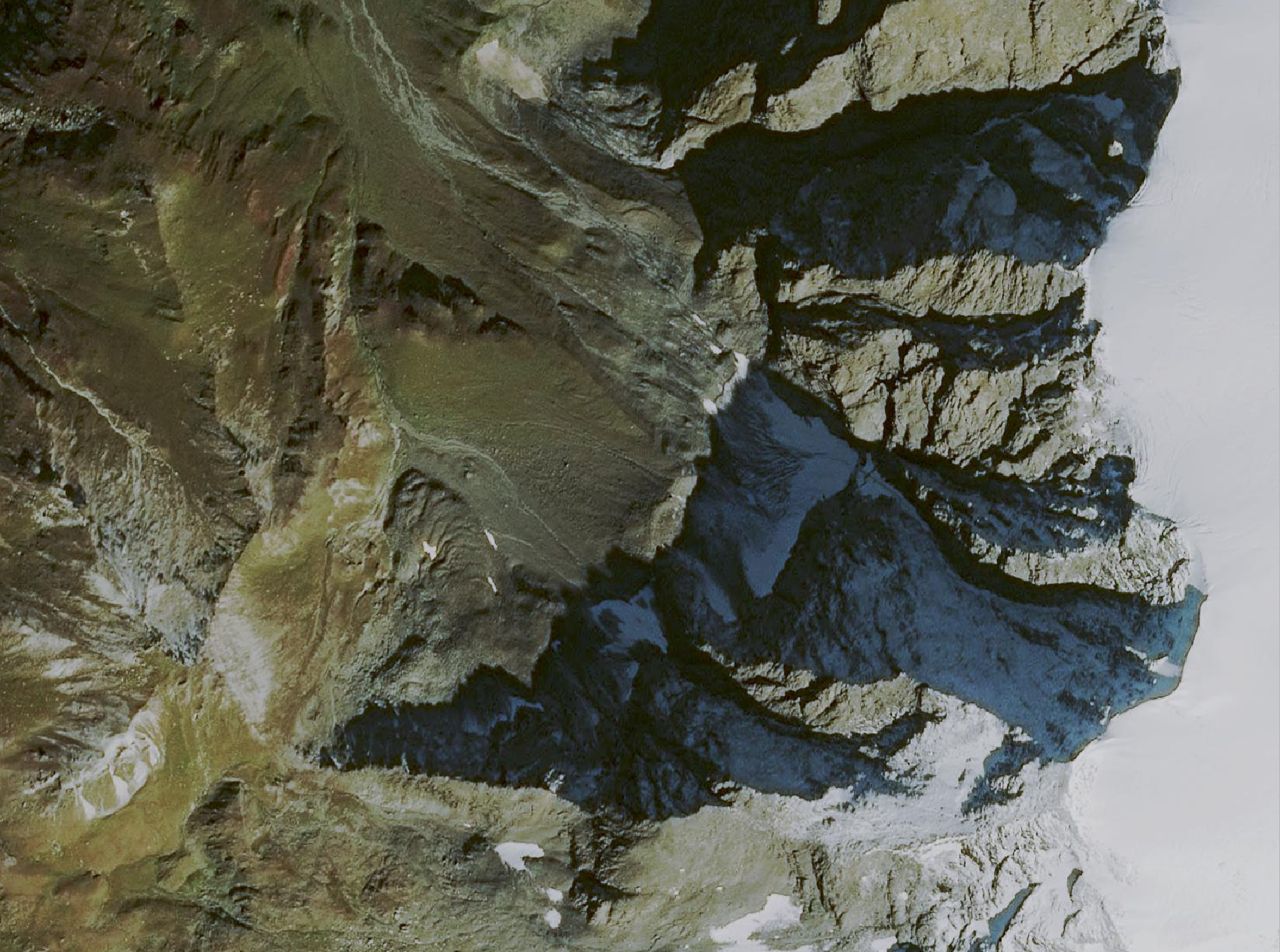 7
Example(s?)
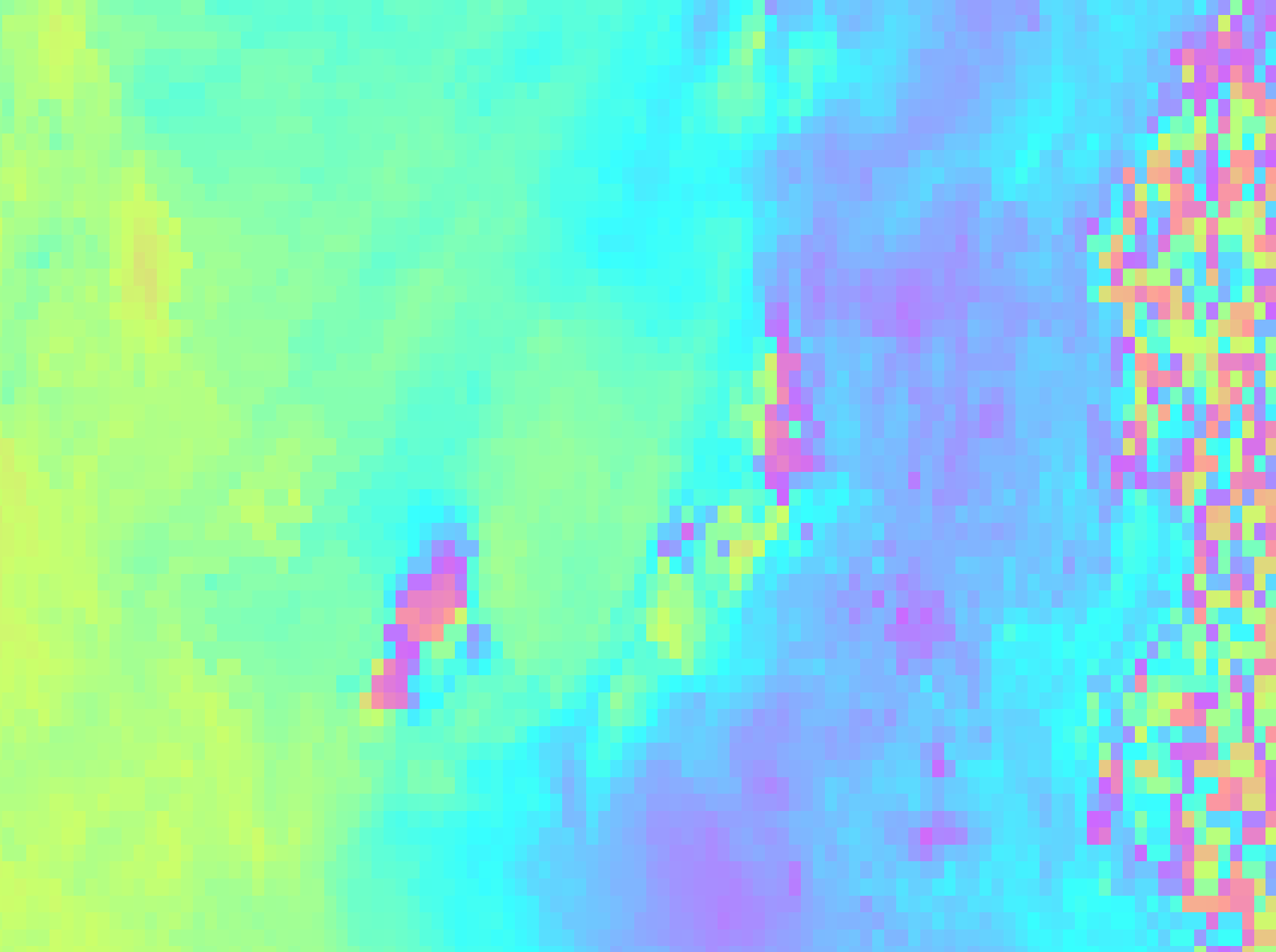 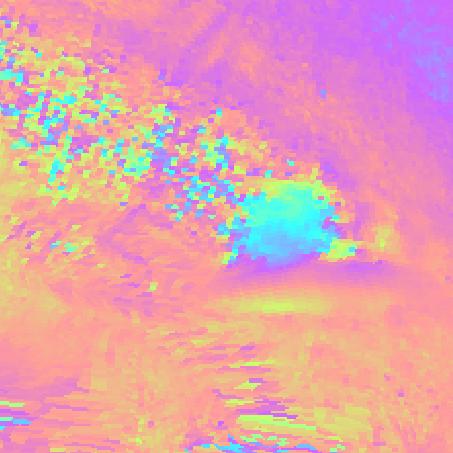 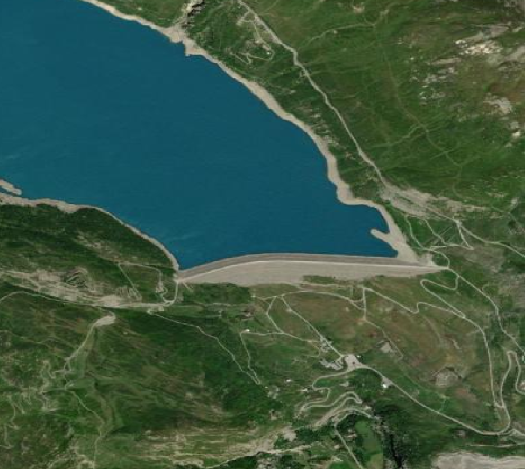 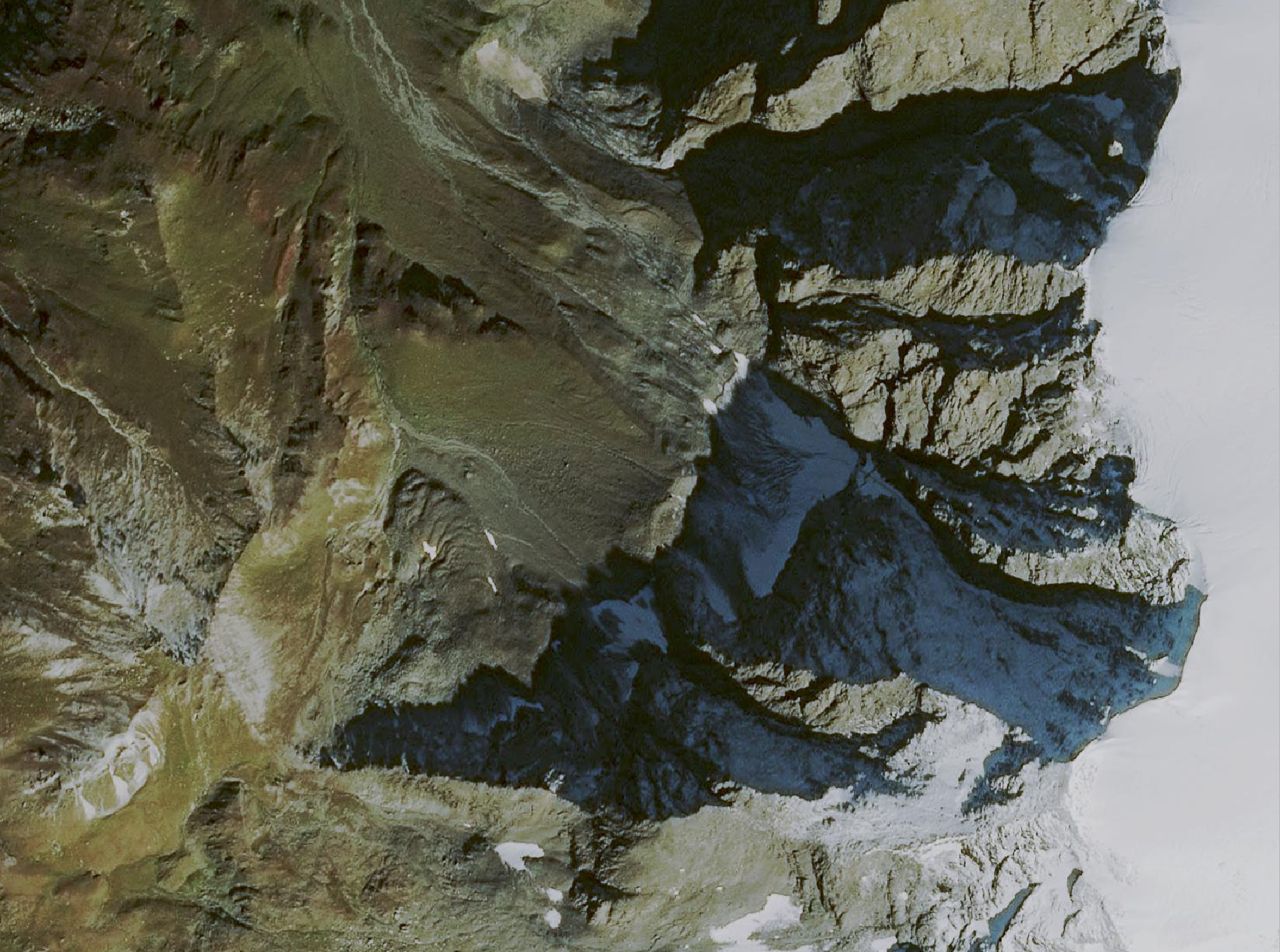 8
Example(s?)
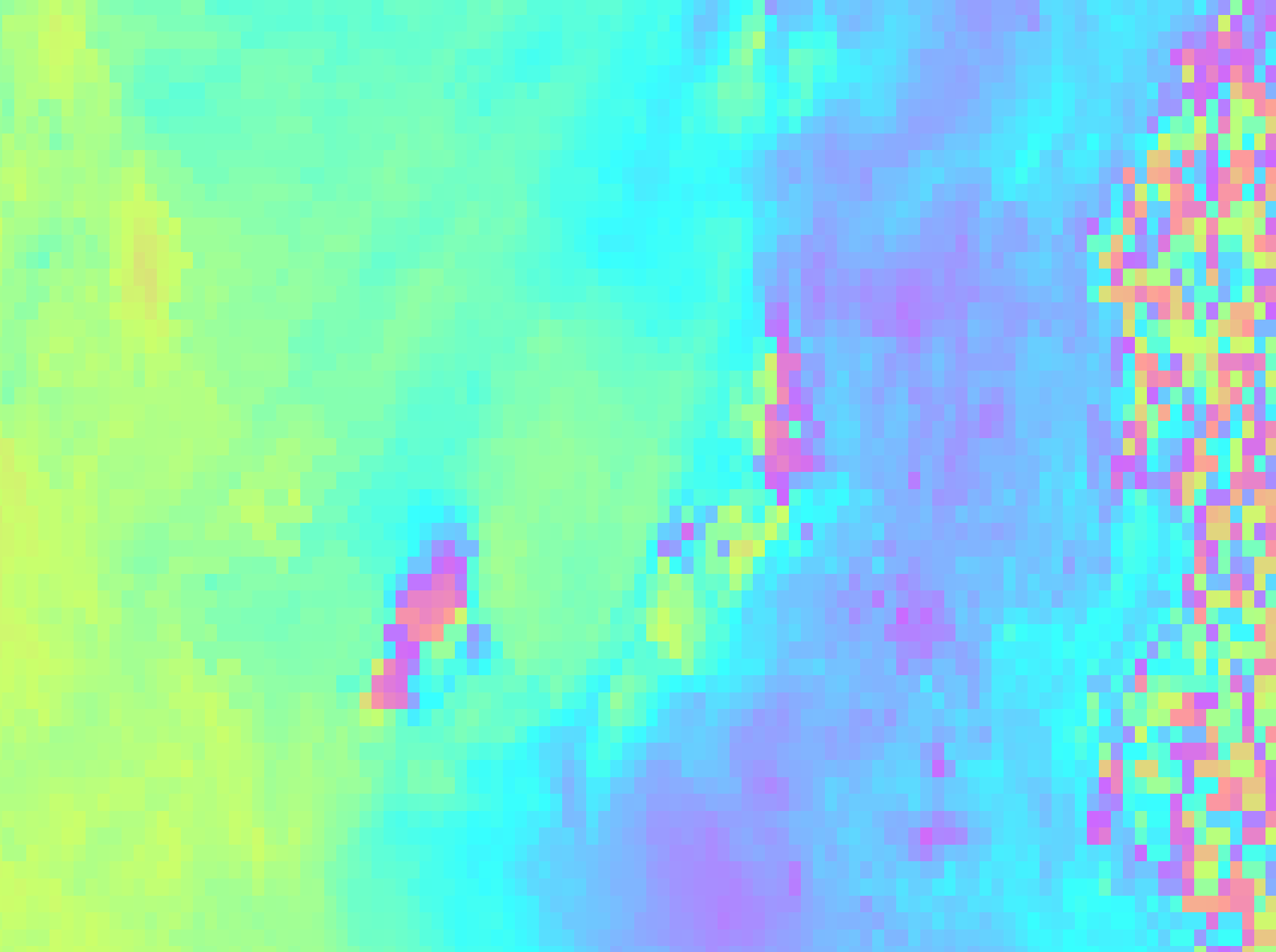 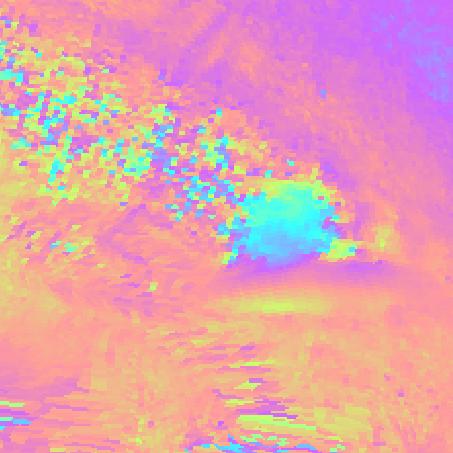 What about you ?
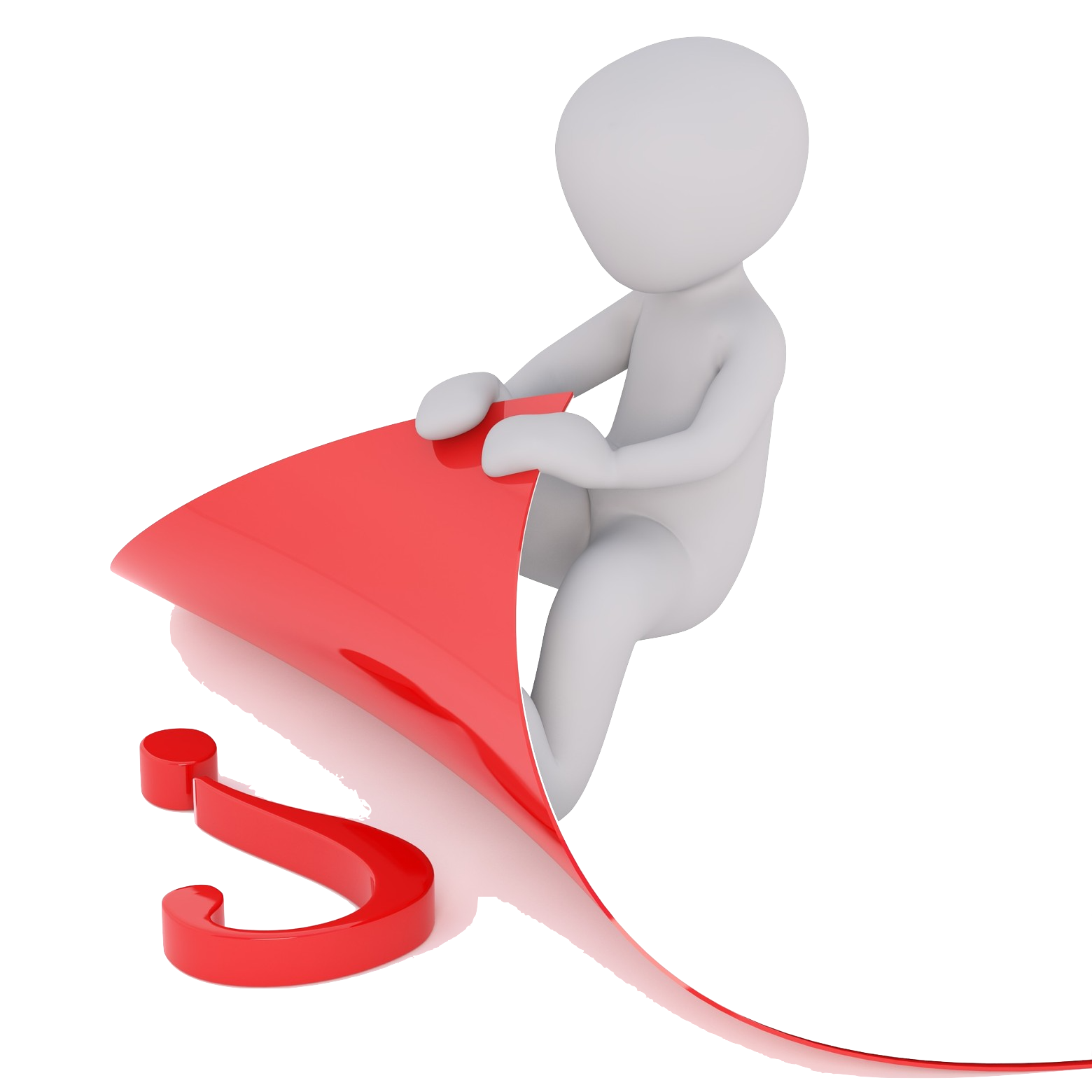 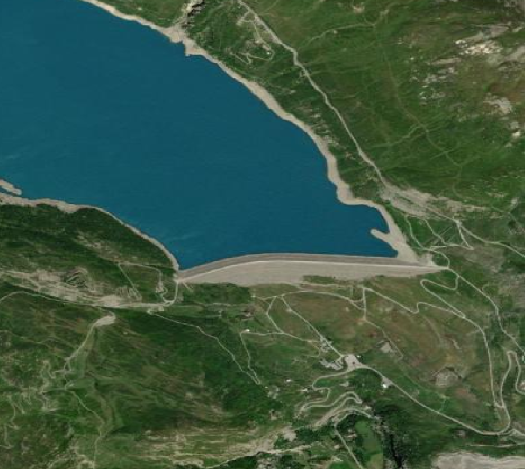 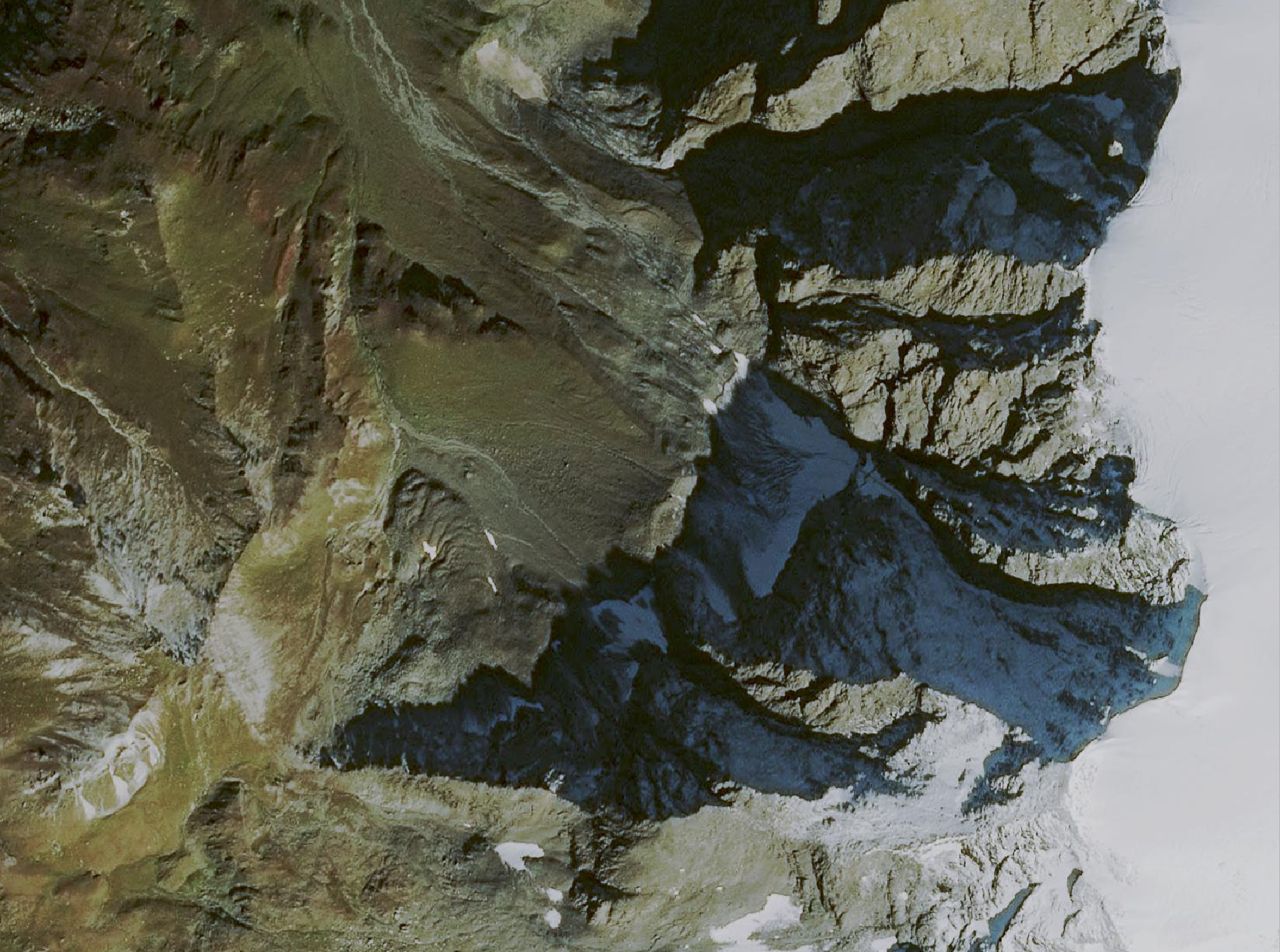 9
Conditioned Batch Normalization
10
Occupancy Network [Mescheder et al., 2019]
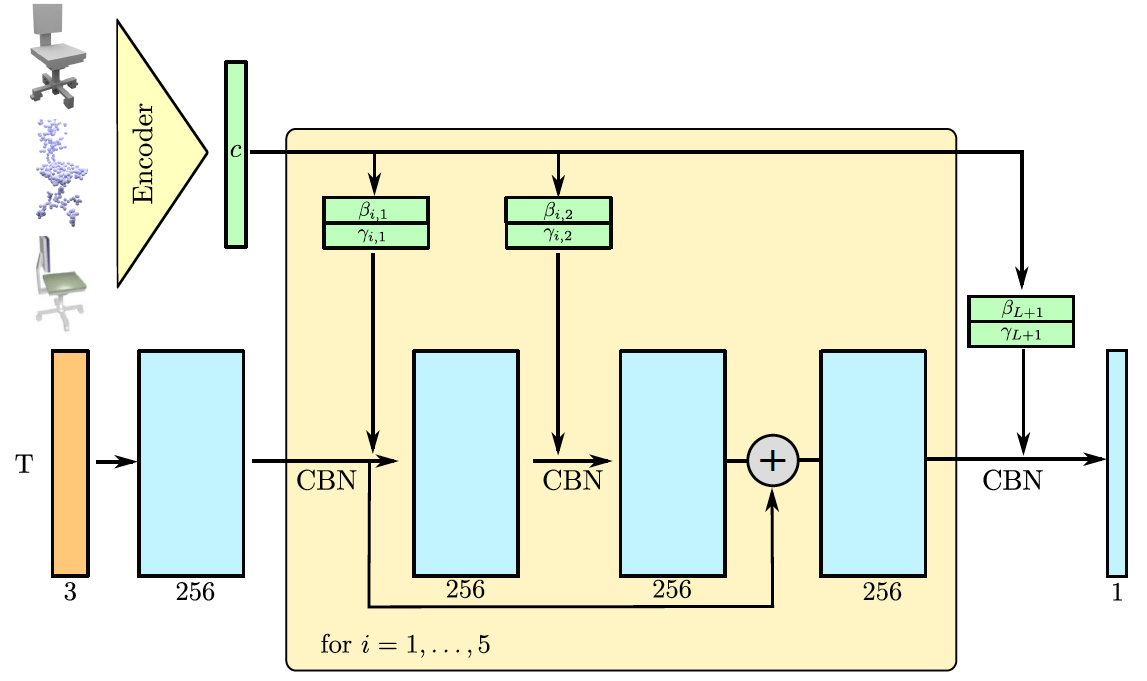 Knowledge
(3D image, point cloud, 2D image)
Answer
(Inside/Outside the object)
Question
(3D coordinates)
[Mescheder et al., 2019] Mescheder, L., Oechsle, M., Niemeyer, M., Nowozin, S., & Geiger, A. (2019). Occupancy networks: Learning 3d reconstruction in function space. In Proceedings of the IEEE/CVF conference on computer vision and pattern recognition (pp. 4460-4470).
11
Batch Normalization
12
Conditioned Batch Normalization
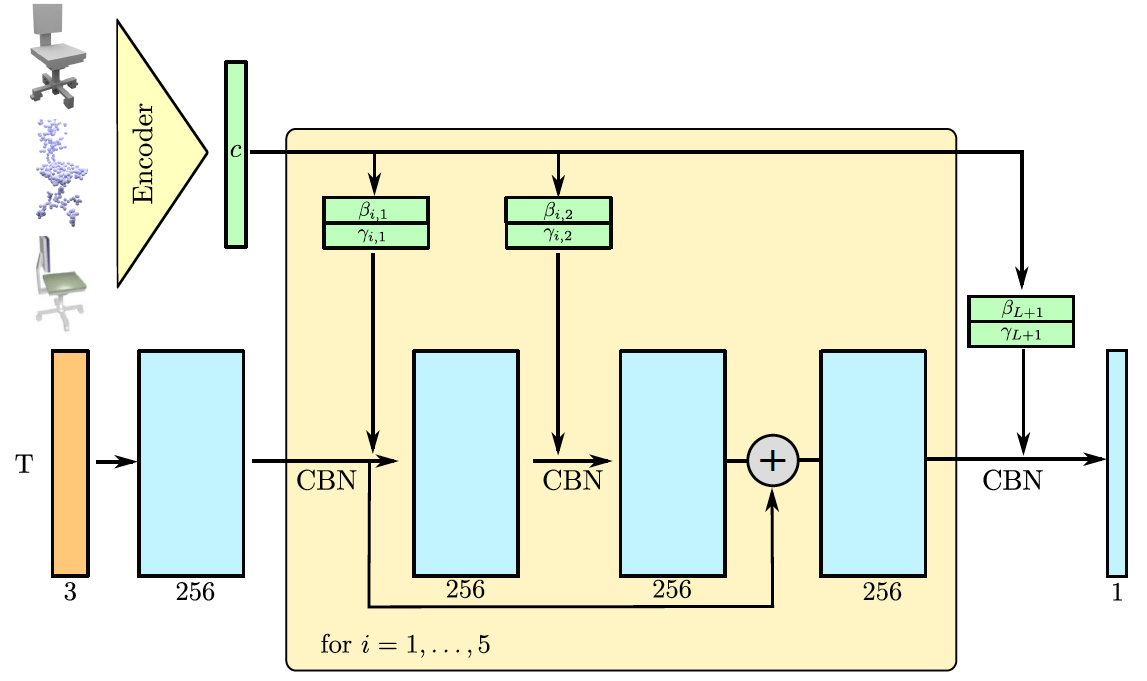 13
Conditioned Batch Normalization
[Vries et al, 2017]
H. de Vries, F. Strub, J. Mary, H. Larochelle, O. Pietquin, and A. C. Courville. Modulating early visual processing by language. In Advances in Neural Information Processing Systems (NIPS), 2017.
V. Dumoulin, J. Shlens, and M. Kudlur. A learned representation for artistic style. In Proc. of the International Conf. on Learning Representations (ICLR), 2017
[Dumoulin et al, 2017]
14
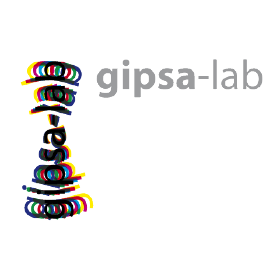 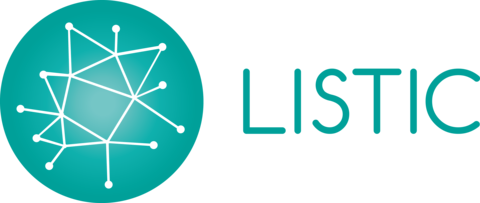 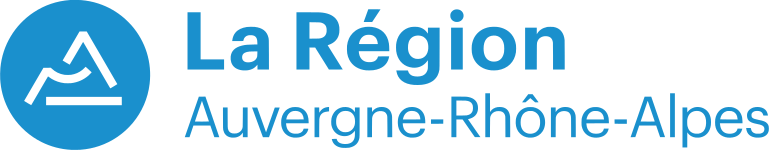 Thank you 
for your attention
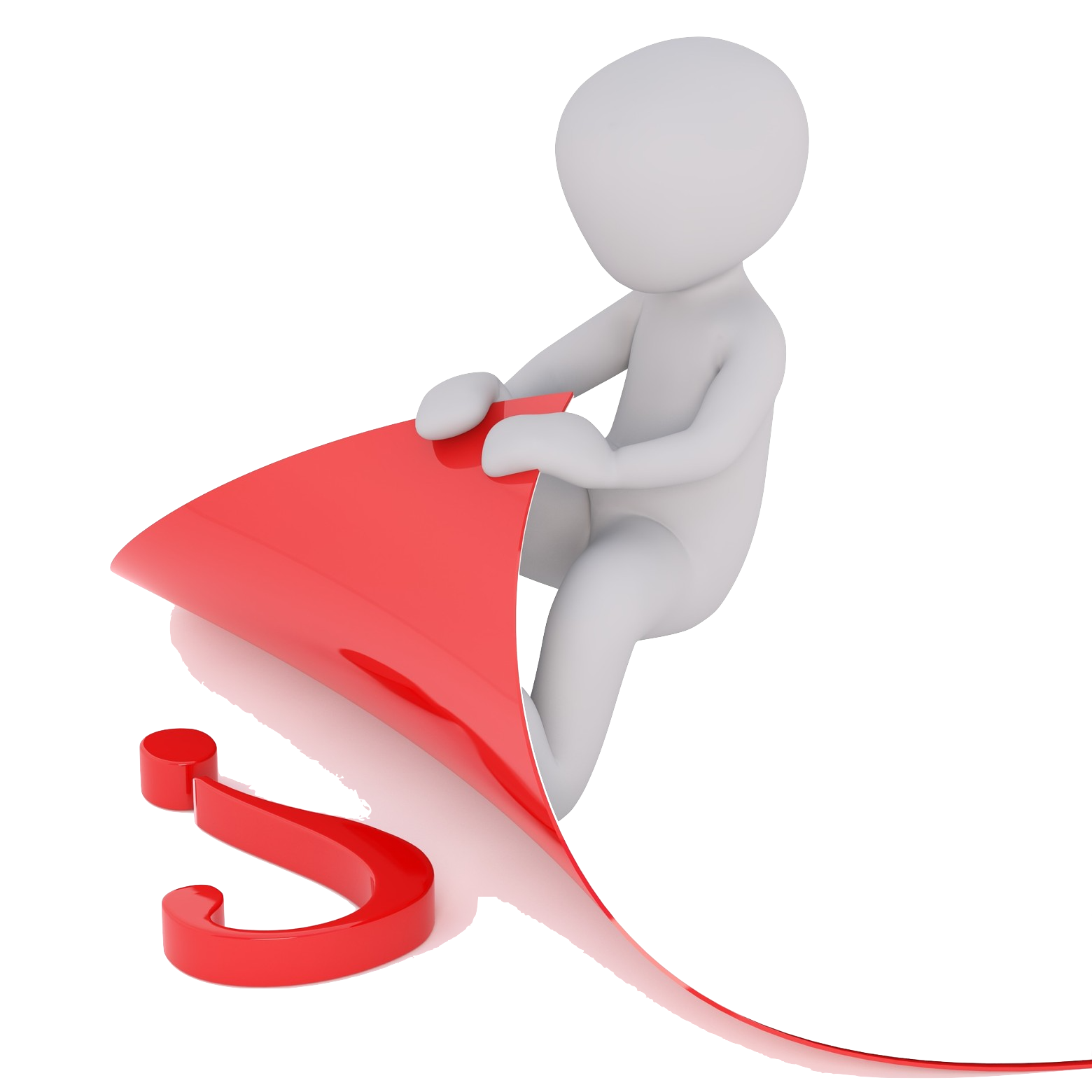 Antoine BRALET (antoine.bralet@univ-smb.fr),
20/02/2024
15